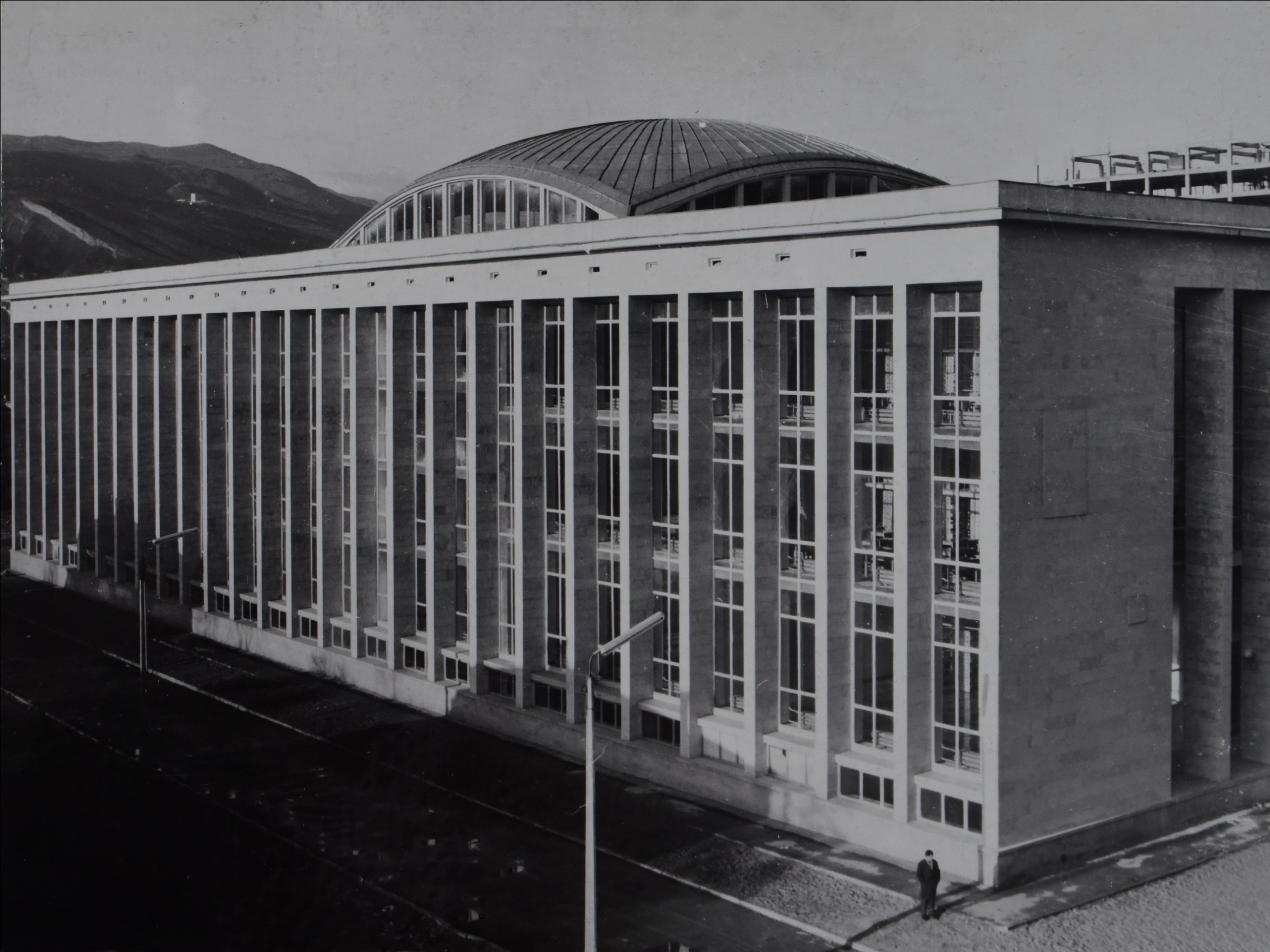 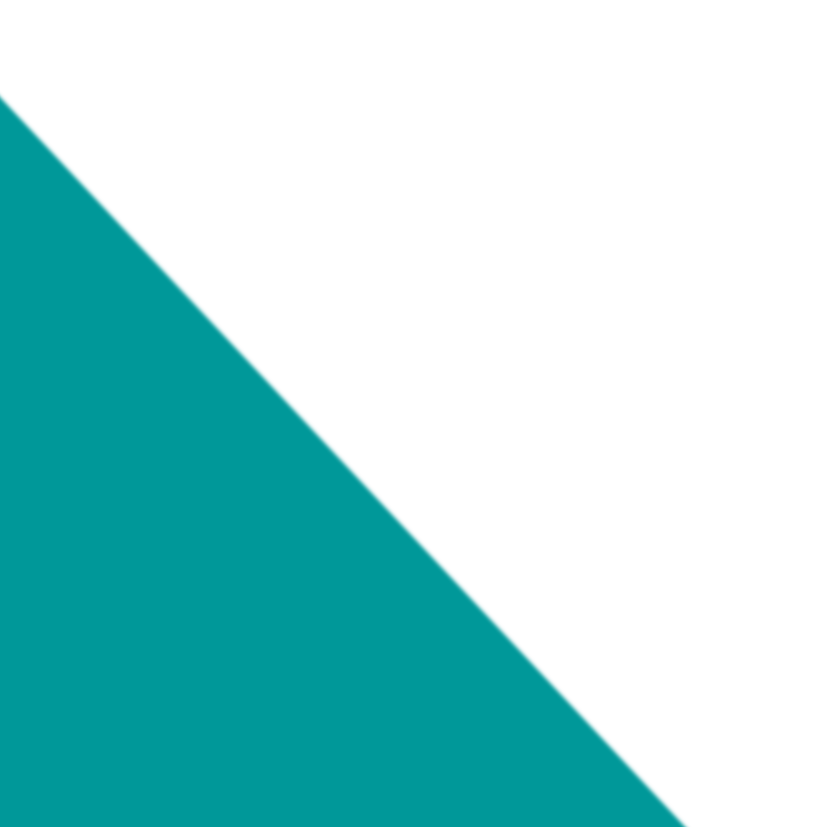 National Scientific Library of Georgia
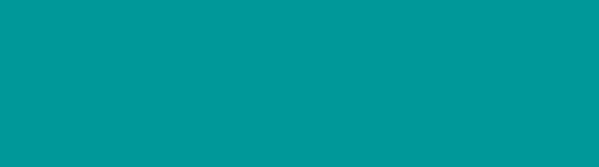 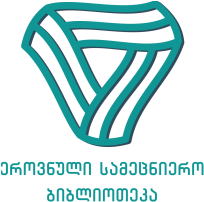 Dspace-CRIS in Pictures
Main Page: Search & Browse
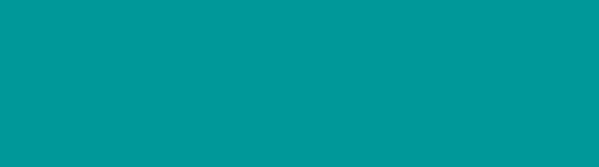 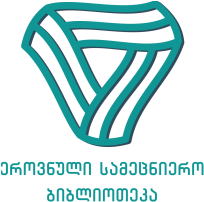 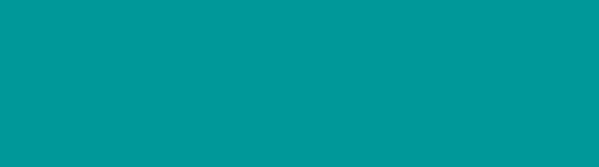 Filtered search
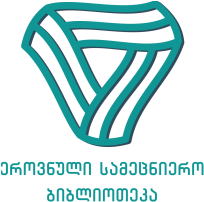 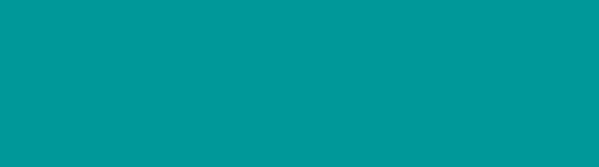 Communities & Collections
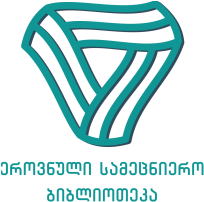 Community
Subcommunity
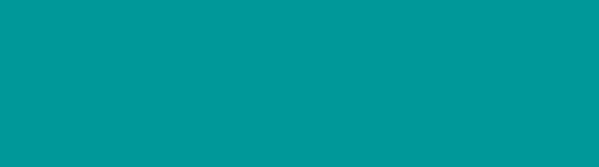 Import data into collection
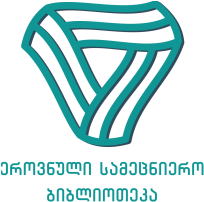 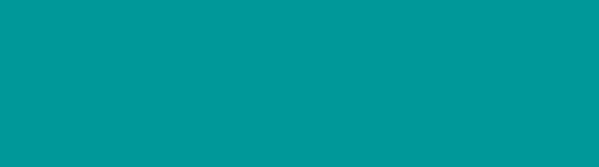 Example: Linking existing data during submission
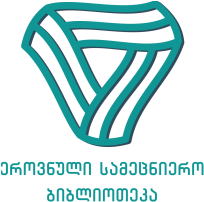 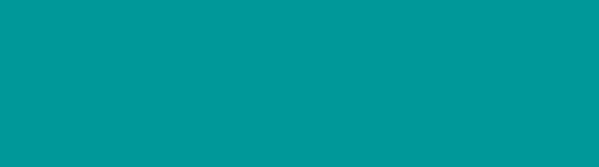 Item View
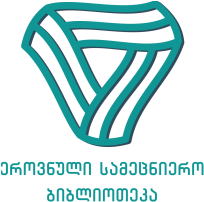 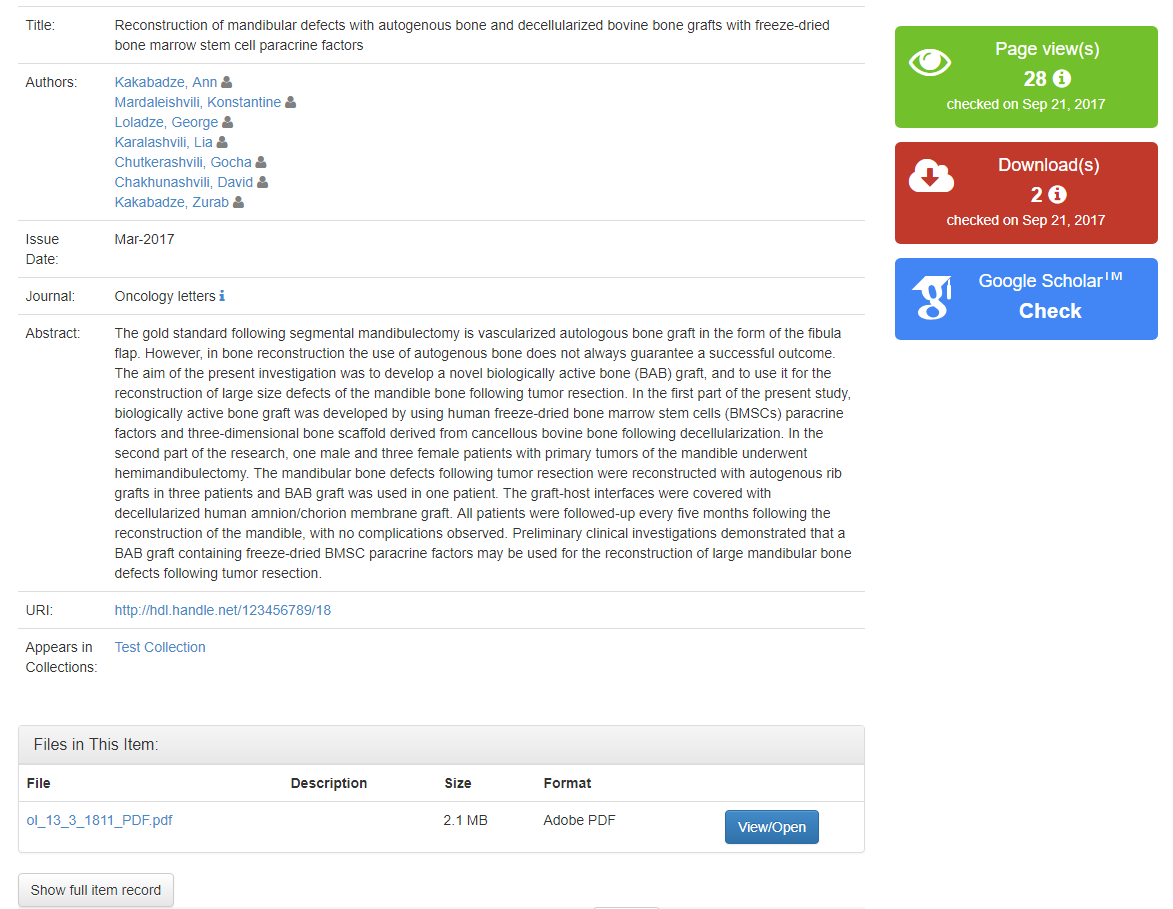 Customized researcher page (http://hub.hku.hk)
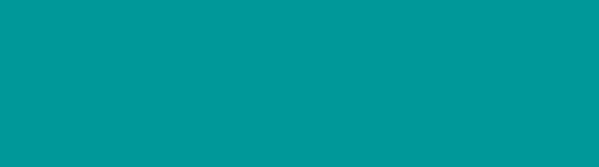 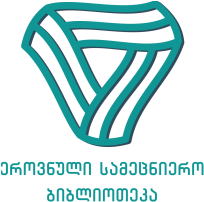 Geographical statistics (http://dspacecris.eurocris.org)
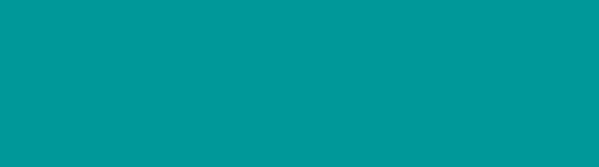 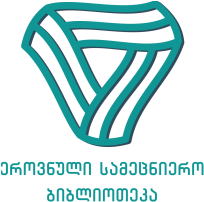 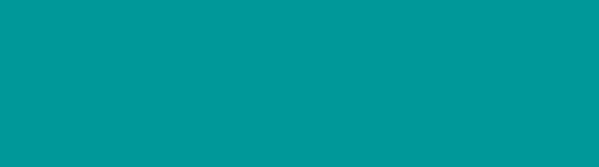 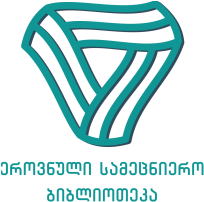 Metrics
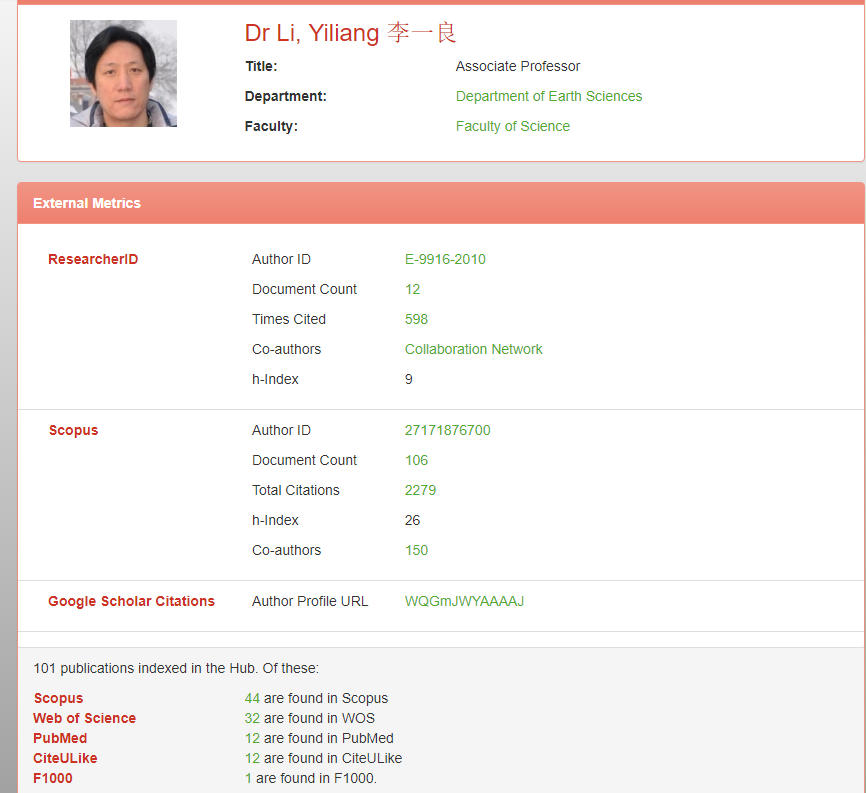 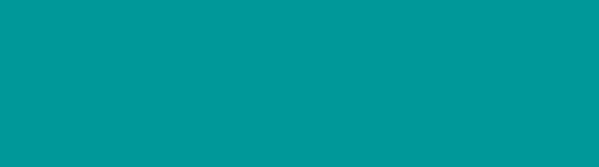 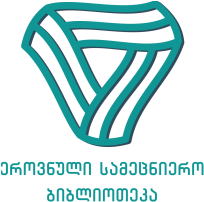 Thanks for attention!